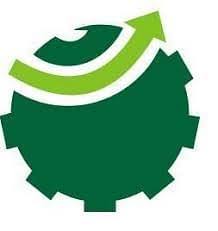 preservatives in pharmaceutical preparations
Department of Pharmaceutics
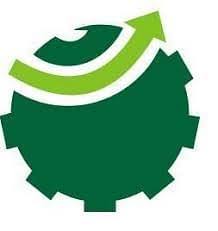 Preservatives
Preservatives are substances that are commonly added to various foods and pharmaceutical products in order to prolong their shelf life.
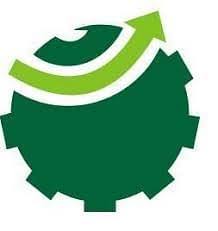 Ideal Properties of Preservatives
1. Non-irritant.2.  non-toxic.3. stable.4. compatible with other ingredients used in formulation.5.  good antimicrobial agent and should exert wide spectrum of activity.
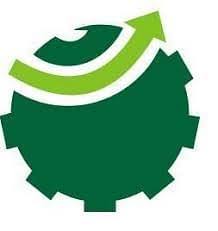 6.It must be potent.7. It should maintain activity throughout product manufacturing, shelf life and usage.
8.not adversely affect patient safety or tolerance of the product.
Department of Pharmaceutics
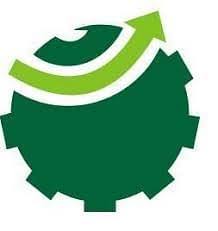 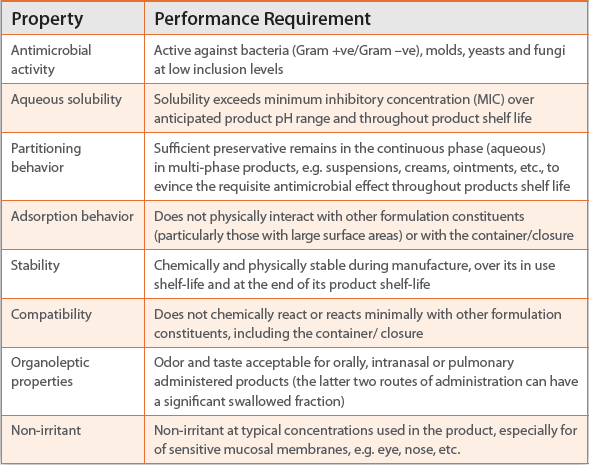 Department of Pharmaceutics
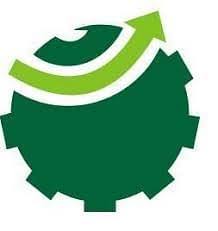 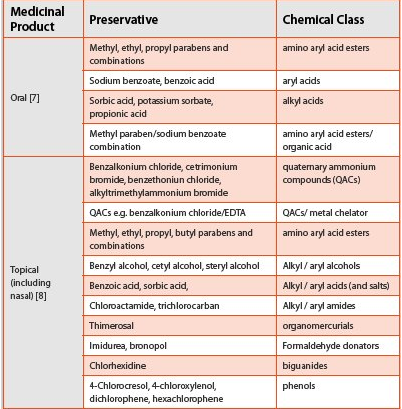 Department of Pharmaceutics
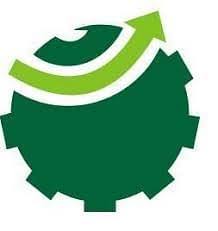 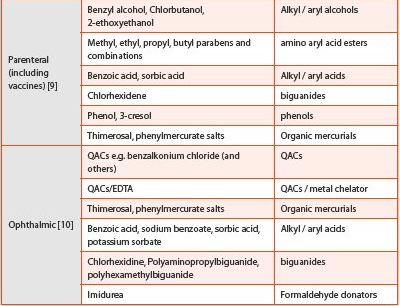 Department of Pharmaceutics
Classification of Preservatives
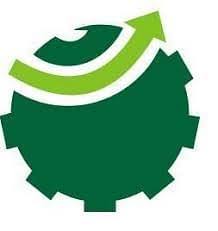 BASED ON MECHANISM OF ACTION 
1.Antioxidants: 
Eg. Vitamin E, Vitamin C 
	 Butyl dihydroxy toluene (BHT). 
2. Antimicrobial agents: 
Eg. Benzoates ,Sorbates
Department of Pharmaceutics
3. Chelating agents: 
Eg. Disodium ethylenediamine tetraacetic acid 	(EDTA) 
		Polyphosphates 
		Citric acid
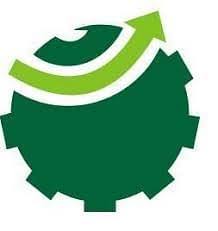 CLASSIFICATION BASED ON SOURCE 
Natural Preservatives:
		Eg. Neem Oil,Salt (sodium chloride), 	Lemon, Honey 
2. Artificial Preservatives: 
	Eg. Benzoates, Sodium benzoate, 	Sorbates, propionets, nitrites.
Department of Pharmaceutics
Factors Affecting the efficacy  of Preservatives 
Temperature 
capacity 
Presence of inactivating agents 
Concentration 
 Inoculum Size 
product pH
Container and Packaging 
Type and Initial Level of Contamination 
Chemical Structure of the Preservatives
Test organisms that are recommended by all of the pharmacopoeias include,
Gram positive coccus, Staphylococcus aureus.
Gram negative rod, Pseudomonas aeruginosa.
Fungi / mold, Aspergillus niger.
Yeast, Candida albicans.
Evaluation of microbial stability of formulations:
	Contamination occurs from two origins:
during production and filling
during usage
Common test procedures:
screening tests 
quantitative tests
Screening tests 
Dip slides
Plate count methods